Finanse publiczne i prawo finansowe
mgr Jędrzej Jachira
Katedra Prawa Finansowego
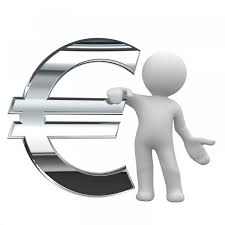 Podatek od towarów i usług (VAT)
Pierwszy VAT pojawił się w 1993 r. wraz z podatkiem akcyzowym

Dostarcza ok. 40% dochodów budżetowych

Przykład podatku obrotowego, tj.:

	1/ opodatkowaniem objęty jest obrót
	2/ tj. przychody ze sprzedaży towarów 	lub usług, uzyskane w określonym 	przedziale czasowym
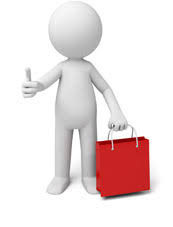 Podatek od towarów i usług (VAT)
Cechy VAT:

Powszechność opodatkowania – tj. dotyczy obrotu każdym dobrem definiowanym na potrzeby VAT jako towar lub usługa (nie ma znaczenia charakter czynności, np. inwestycja, konsumpcja, etc.)
Neutralność podatku – ponoszony jest przez odbiorców finalnych danych towarów/usług, VAT obciąża ostatecznych odbiorców
Wielofazowość – naliczany we wszystkich fazach obrotu gospodarczego, od „hurtu po detal”
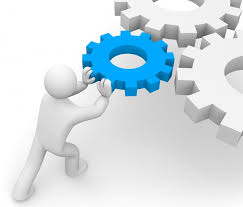 Podatek od towarów i usług (VAT)
Podstawa prawna:

- Ustawa z dnia 11.3.2004 r. o podatku od towarów i usług
- Oprócz ustawy, kilkadziesiąt aktów wykonawczych do ustawy (czyli?)

- Rozporządzenia Ministra Finansów, w których są m.in.:
1/ wzory deklaracji podatkowych
2/ sposoby prowadzenia ewidencji obrotu za pomocą kas rejestrujących
3/ zasady wystawiania faktur
4/ szczegółowe zasady zwrotu podatku
5/ w sprawie zwolnień od VAT oraz warunków stosowania tych zwolnień

- część z w/w rozporządzeń wynika z uprawnienia Ministra Finansów do wprowadzania wyjątków od reguł opodatkowania wynikających z ustawy
- w jednym z rozporządzeń zmiana stawki na 8%, 5% i 0%

Źródła prawa UE (wiążą Polskę od akcesji):
- dyrektywa 2006/112/WE Rady z 28.11.2006 r. w sprawie wspólnego systemu podatku od wartości dodanej
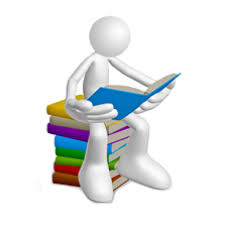 Zakres podmiotowy VAT
Podatnik:

aby być objętym obowiązkiem zapłaty VATu, trzeba mieć status podatnika VAT
podatnicy VAT:
1/ osoby prawne
2/ jednostki organizacyjne nieposiadające osobowości prawnej
3/ osoby fizyczne wykonujące samodzielnie działalność gospodarczą

działalność gospodarcza (o którą chodzi w ustawie) – wszelka działalność producentów,
handlowców lub usługodawców, w tym podmiotów pozyskujących zasoby naturalne oraz
rolników, a także wolne zawody

nabycie statusu podatnika – nie wymaga podjęcia czynności formalnych (rejestracji, etc.)
Zakres podmiotowy VAT
Do podatników VAT nie zalicza się:

1/ os. fizycznych wykonujących czynności z tyt. umowy o pracę / stosunków pokrewnych,

2/ os. fizycznych wykonujących w ramach tzw. osobistej działalności (publicyści, trenerzy, dział. oświatowa, zlecenie, dzieło)

3/ twórcy i artyści wynagradzanych z tyt. licencji



Mały podatnik VAT – wartość sprzedaży brutto jest mniejsza niż 1.200,000 euro
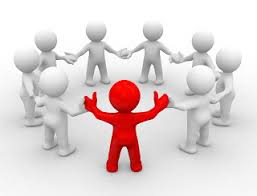 Zakres podmiotowy VAT
Płatnik VAT:

Pobór przez płatnika ma charakter wyjątkowy
1/ w ramach czynności egzekucyjnych – komornik
2/ wewnątrzwspólnotowe nabycie paliw silnikowych – podmiot prowadzący skład podatkowy

Przedstawiciel podatkowy:

Obowiązek ustanowienia takiego przedstawiciela ciąży na:
1/ podmiotach nieposiadających siedziby na terenie państwa członkowskiego
2/ podlega obowiązkowi zarejestrowania jako podatnik VAT

Przedstawiciel potrzebny jest, aby podmioty zagraniczne mogły odliczyć podatek naliczony

Obowiązki przedstawiciela:
- rozliczanie podatku VAT
- prowadzenie i przechowywanie dokumentacji
- inne czynności wynikające z ustawy

Przedstawiciel ponosi solidarna odpowiedzialność za zobowiązania podatkowe podatnika.
Zakres podmiotowy VAT
Organy podatkowe

Organ właściwy – naczelnik urzędu skarbowego

Właściwość miejscowa – jest ustalana na podstawie ordynacji podatkowej

siedziba/miejsce zamieszkania
podmioty nieposiadające w kraju takiej siedziby – Naczelnik Drugiego US W-wy Śródmieście

- w przypadku importu towarów - naczelnik urzędu celno-skarbowego
Zakres przedmiotowy VAT
Podatkowi VAT podlegają:
1/ odpłatna dostawa towarów i odpłatne świadczenie usług na terenie kraju (zasada terytorialności podatku VAT)
2/ eksport towarów
3/ import towarów na terenie kraju
4/ wewnątrzwspólnotowe nabycie towarów za wynagrodzeniem
5/ wewnątrzwspólnotowa dostawa towarów

Wyłączone z opodatkowania VAT:
1/ zbycie przedsiębiorstwa lub zorganizowanej części przedsiębiorstwa
2/ czynności, które nie mogą być przedmiotem zgodnej z prawem umowy (np. handel narkotykami)
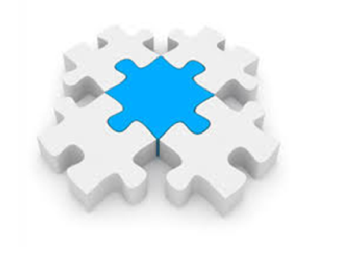 Zakres przedmiotowy VAT
ad. 1 Odpłatna dostawa towarów na terenie kraju
Skutkiem dostawy jest przeniesienie prawa do dysponowania towarem dla otrzymującego towary, rzeczy i ich części, a także wszelkie postacie energii


Za dostawę uważa się m.in.:
1/ przeniesienie z nakazu władzy publicznej prawa własności towarów w zamian za odszkodowanie
2/ wydanie towarów na podstawie umowy dzierżawy, najmu, leasingu lub innych umów o podobnych charakterze
3/ wydanie towarów na podstawie umowy komisu
4/ oddanie gruntów w użytkowanie wieczyste
- w/w katalog nie ma charakteru zamkniętego
- w/w czynności muszą być podjęte odpłatnie
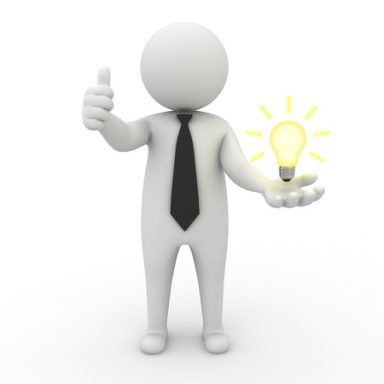 Zakres przedmiotowy VAT
ad. 2 Odpłatne świadczenie usług na terenie kraju
Usługa – każde świadczenie na rzecz osoby fizycznej, osoby prawnej lub jednostki organizacyjnej nieposiadającej osobowości prawnej, które nie stanowi dostawy towarów



Świadczenie usług to według ustawy m.in.:
1/ przeniesienie praw do wartości niematerialnych i prawnych
2/ zobowiązanie do powstrzymania się od dokonania czynności lub do tolerowania czynności lub sytuacji
3/ świadczenie usług zgodnie z nakazem organu władzy publicznej - warunkiem opodatkowania odpłatność świadczenia usług
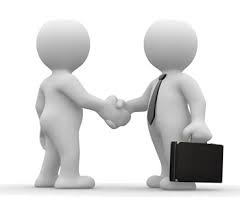 Zakres przedmiotowy VAT
ad. 3 Eksport i import towarów

zasada opodatkowania w kraju przeznaczenia
wyłączenie opodatkowania w państwie, z którego wychodzi towar

Eksport oznacza dostawę towarów wysyłanych lub transportowanych z terytorium kraju poza UE przez:
1/ dostawcę lub na jego rzecz
2/ nabywcę mającego siedzibę poza terytorium kraju lub na jego rzecz
- to oznacza, że eksport następuje z terytorium RP do państwa z poza UE

eksport bezpośredni – dostawca sam dokonuje wywozu towarów
eksport pośredni – wywóz towarów dokonywany jest przez nabywcę

Import oznacza przywóz z państwa trzeciego na teren państwa w UE.
- podatek zostanie naliczony w sytuacji dostarczenia towarów do RP
- nie dotyczy to sytuacji przywozu towarów z innego państwa UE !
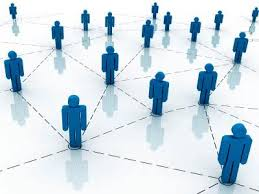 Zakres przedmiotowy VAT
ad. 4 Wewnątrzwspólnotowe nabycie towarów (WNT) i wewnątrzwspólnotowa dostawa towarów (WDT)

WNT – import pomiędzy państwami członkowskimi UE, nabywa jedno państwo UE z drugiego

Opodatkowanie następuje w kraju, do którego towar ostatecznie trafia

WDT – wywóz towarów z jednego państwa UE do drugiego
Z terytorium RP do innego państwa UE

W obu w/w przypadkach należy zarejestrować się jako podatnik VAT UE
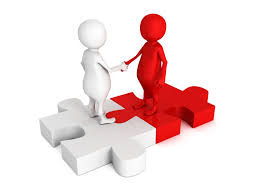 Zwolnienia
- wynikają z rozporządzeń Ministra Finansów
są to m.in. usługi:

1/ usługi pocztowe
2/ usługi szpitalne
3/ opieka nad dziećmi
4/ usługi edukacyjne
5/ pomoc społeczna
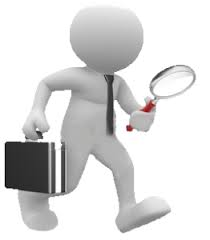 Podstawa opodatkowania
- wszystko, co stanowi zapłatę, którą dokonujący dostawy towarów lub świadczący usługę otrzymał bądź ma otrzymać z tytułu sprzedaży od podstawy potrąca się:
- upusty, obniżki, wartości zwrócone
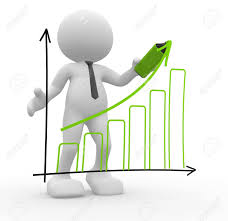 Stawki podatku
Stawka obecna - 23 % - obowiązuje od 2011 r. do końca 2018
Stawka wcześniejsza (stała) – 22%

Stawki obniżone – 5% i 7% (do końca 2018 r. – 8%)
stawka 5% dotyczy:
+ zwierzęta
+ rośliny
+ nasiona
+ książki
+ czasopisma

stawka 7% (8) dotyczy:
+ woda i produkty spożywcze
+ pasze i karmy
+ towary dot. ochrony zdrowia
+ usługi dot. rolnictwa i leśnictwa
+ remonty/budowy obiektów budowlanych
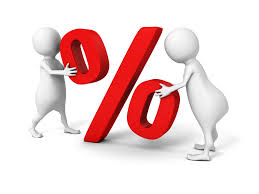 Stawki podatku
WDT i WNT : Stawka 0% - oznacza zwolnienie z VATu







musi dotyczyć tych samych okresów rozliczeniowych

jeśli nie dokona się odliczenia w danym okresie, to można go dokonać jeszcze w dwóch kolejnych okresach rozliczeniowych

nadwyżka podatku naliczonego – podatnik może otrzymać zwrot, bądź w kolejnych okresach może następować potrącenie podatku należnego o podatek naliczony

zwrot podatku – następuje w terminie 60 dni od dnia złożenia rozliczenia bądź 25 dni, jeżeli zostanie złożony odpowiedni wniosek przez podatnika
Podatek należny – suma kwot podatku wynikających z wystawionych faktur / rachunków

Podatek naliczony – suma kwot podatku wynikająca z faktur / rachunków otrzymanych z tyt. nabycia towarów / uzyskania usług
Obowiązki podatników
Zasada ogólna – do 25 dnia kolejnego miesiąca kalendarzowego

Mali podatnicy – co kwartał, do 25 dn. miesiąca następującego po kwartale

Obowiązki instrumentalne:
1/ obowiązek rejestracji
2/ składania deklaracji
3/ składania informacji podsumowujących
4/ wystawiania faktur
5/ prowadzenia ewidencji i przechowywania dokumentów
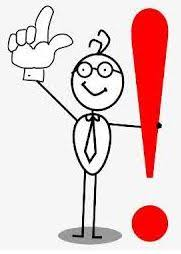